How to add Value?
How do I…Add Value?
How does your Lab add Value to the Health System?
Value =Quality/Cost
Growth
Revenue (Outreach, new testing platforms)
Savings (Contract Negotiations, reduction in send out testing, Reduction in reagent cost, new suppliers)
Services Provided 
Health System
Community (Blood Draw Stations, Blood Donor Center, POC testing)
Education
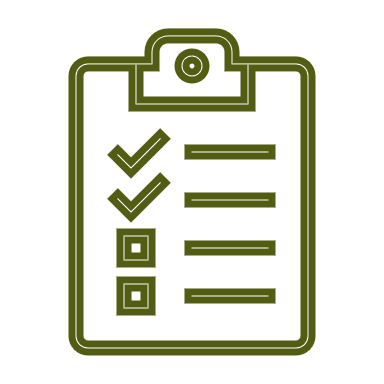 Define Lab goal and value
Our Goal
Provide innovative, high quality timely and most effective clinical laboratory services
Add services to drive additional hospital and patient value through outreach expansion and clinical test menu
Value of YOUR Lab
Value to System
Value to Operations
Value to Patients
$MM revenue1
10% all TMMC revenues
Top 3 revenue centers
$costs1
6.7% all TMMC costs
9:1 Gross Revenue : Cost
20-30% Margin2
250k patient draws
100k outreach visits
24/7 Operation
11.5 MM tests annually
1.7 MM orders
1.2 MM samples 
100 K Patients 
4.5 MM Chemistry
5.5 MM Hematology/COAG/UA
305 k POC
~80% of EMR based on lab results2
~70% of clinical decisions based on lab tests2
13k units transfused
80k outreach visits
90K ER Visits
Source: 1 - CMS Cost reporting (data sent by TMMC to CMS as part of governmental reporting)
        2 - The Dark Intelligence Group June 8, 2018 “Hospital Lab Outreach Still Effective Revenue Strategy”
Where Do I start?
Create a strategic Plan?
Why have a strategic plan??
A roadmap
Provides direction and goals.
Defines priorities: What we do and what we won’t do.
Guides day-to-day decisions, including where we invest resources (time, people, $$).
Framework for evaluating progress and changing approaches.
Quality
Develop a Quality structure
Build a robust Quality Plan
Develop Meaningful Quality Metrics 
Implement Dashboards 
Implement business analytics
TMMC  LABORATORY QUALITY COMMITTEE STRUCTURE
LABORATORY QUALITY COMMITTEE STRUCTURE
Quality Steering Committee (QSC)
Dr. John Kunesh, Dr. Michael Dunlap, Dr. MeenaKshi Bhasin, Dr. John Blakey, Dr. Gregory Baetge
Ihab Abumuhor
Lab Management Advisory Group (LMAG) –
 Ihab Abumuhor, Patty Drew, Lorraine Smith, Angie Watters, Veronica Urbano, Rosalinda Catamisan, Shiva Eskandari, Rhonda Heilbron, Frances Davis, Armando Ramos
Pathology Informatics 
Michael Jovellana
Anne McCormick
Barry Ritchey
Outreach
Quality Steering Committee 
Angie Waters
Rhonda Heilborn
CP/AP Laboratory QA Committee includes
Quality Steering Committee, LMAG, and Section QA Representatives
CP 
Dr. John Kunesh
AP 
Dr. Gregory Baetge
Waived Testing
Dr. John Blakey
Lorraine Smith
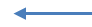 Section QA Representatives
Rev 06.09.2021
INTERNAL AND EXTERNAL FEEDBACK (EMPLOYEES AND CUSTOMERS)
Daily Huddles
Scheduled QA Meetings
Weekly QA Review (CAP Survey Results, Validation Plans, New Tests, …)
Weekly Quality Steering Committee (Operations and Quality)
Quarterly QA Meetings (Divisional Quality Metrics)
Monthly Operations
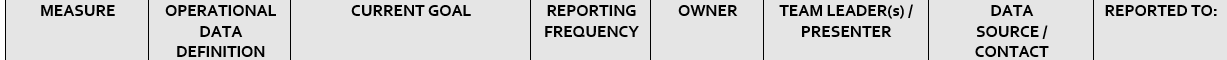 Develop CP/AP Goals
Continued: CP/AP Goals
Agenda for the QA meeting
Quality Corner-Each Division
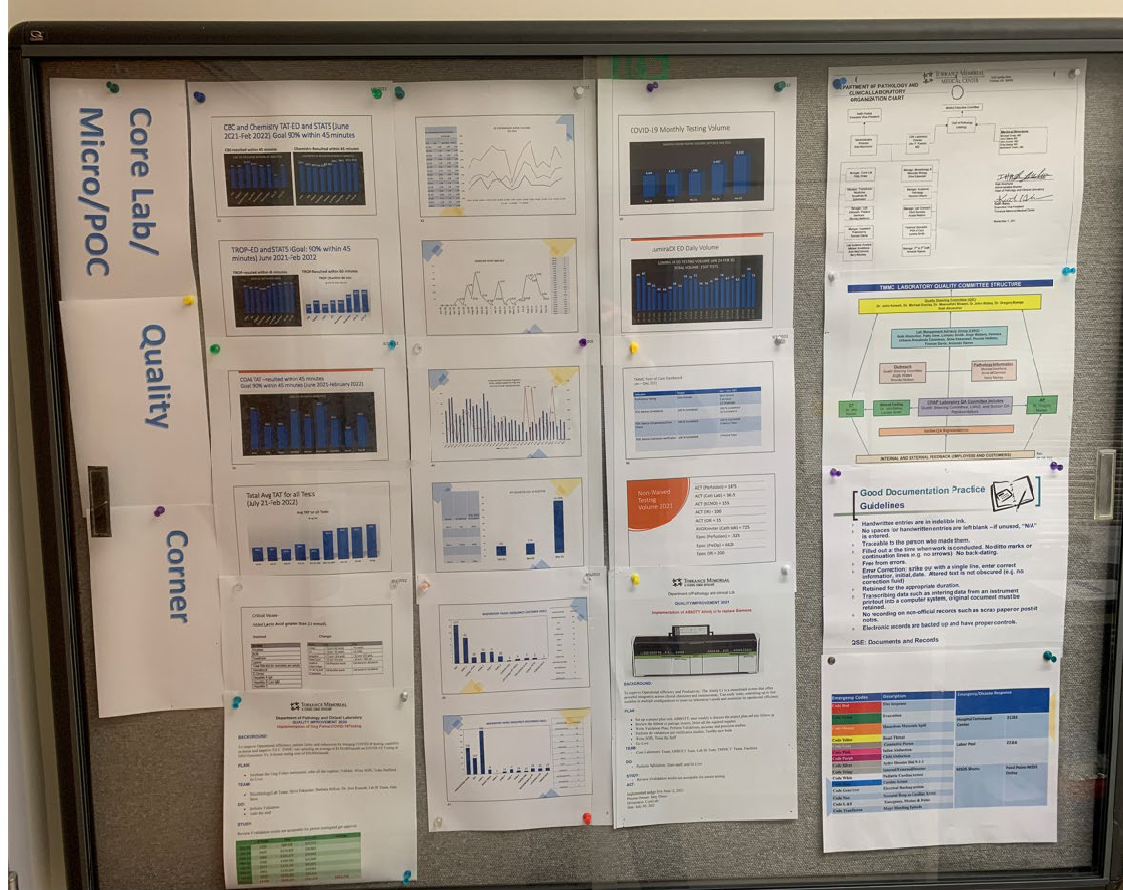 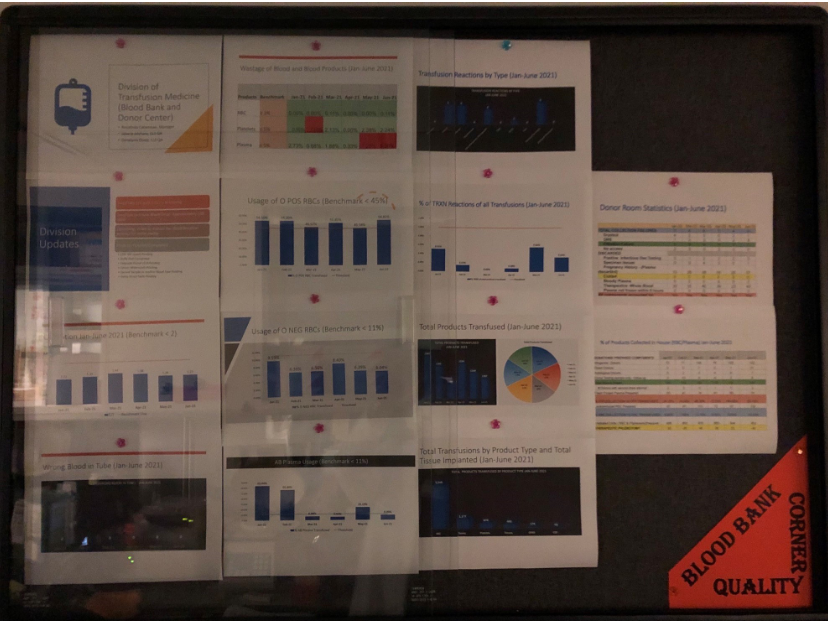 PDCA and/or A3-completed for each process Improvement
Internal Audits /Audit schedule
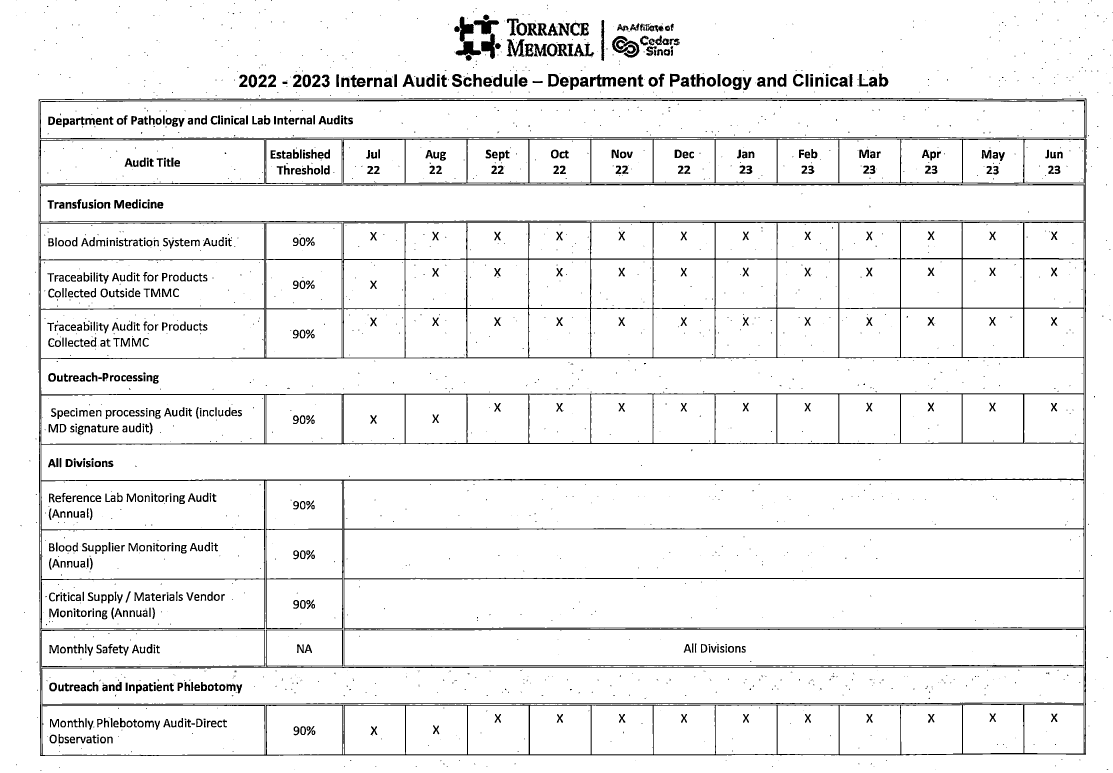 Each Division must complete a set of monthly/Quarterly internal audits
Some audits are focused audits based on certain findings
Quality Metrics
Built a real time Health Analytics dashboards 
AM Draws by 8 AM/9AM (% completed, % resulted…)
Turn Around Time Dashboards for Chem, TYSC, Troponin, COAG, HEM
Rate of Contaminated blood cultures
Compliance rate of Arm Band Scanning by Phlebotomist
Blood Utilization Dashboards
1 unit Vs. 2 units
RBC, Platelets, Plasma utilization by MD, Location, Specialty
COVID, RSV, FLU Testing Dashboards 
Hemolyzed, Clotted, QNS by Lab and Nursing 
Test Utilization Dashboards-In Progress
Vitamin D utilization
Events entered in an electronic database called RL6
Non-conforming Events Dashboards
Lab Specimens 
Pathology
Blood Bank 
Other Divisions  (Micro, Core Lab, Outreach)
Used for reporting internal and external errors or incidents
Trended and shared in Staff and QA meetings